Preventing the Petrified Forest from Disappearing
Managing Outdoor Recreation: Case Studies in the National Parks, 2nd Edition
Petrified Forest National Park
National Monument in 1906
National Park in 1962
Expanded in 2004 to > 200,000 acres
Northeastern Arizona
Includes 50,000 acres of Wilderness
≈ 800 archeological and historic sites
≈ 800,000 visitors per year
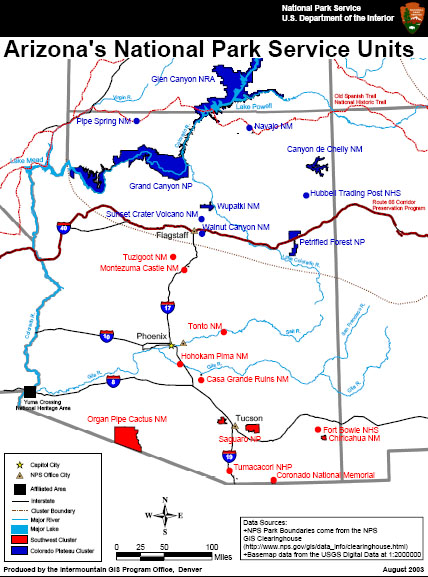 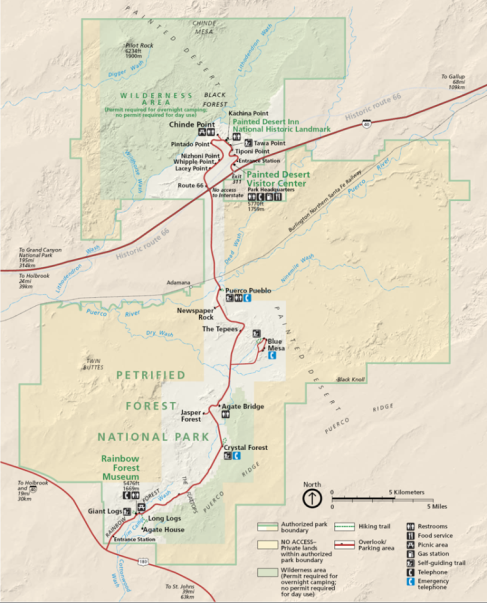 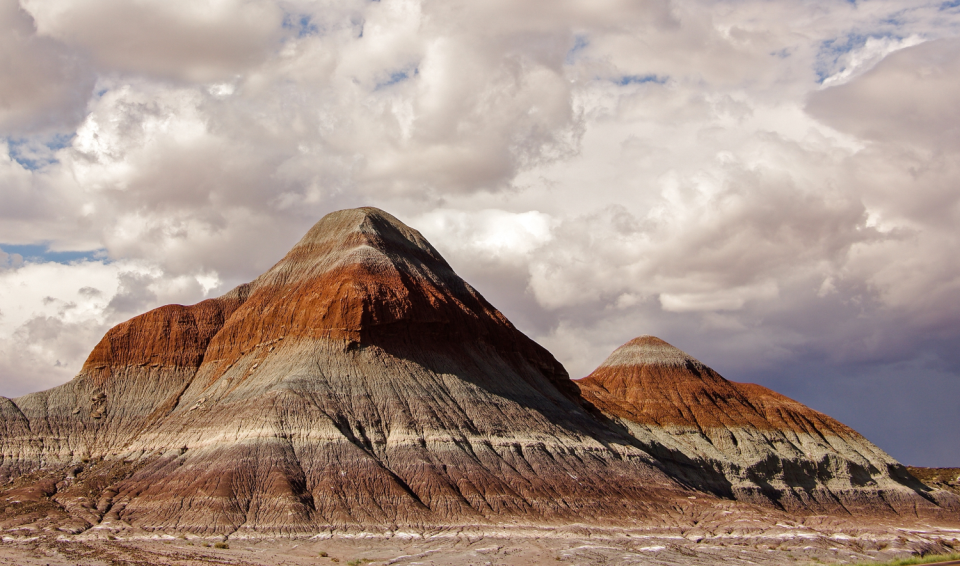 [Speaker Notes: https://www.nps.gov/media/photo/gallery.htm?id=02675736-155D-4519-3E004E99D001DA1C]
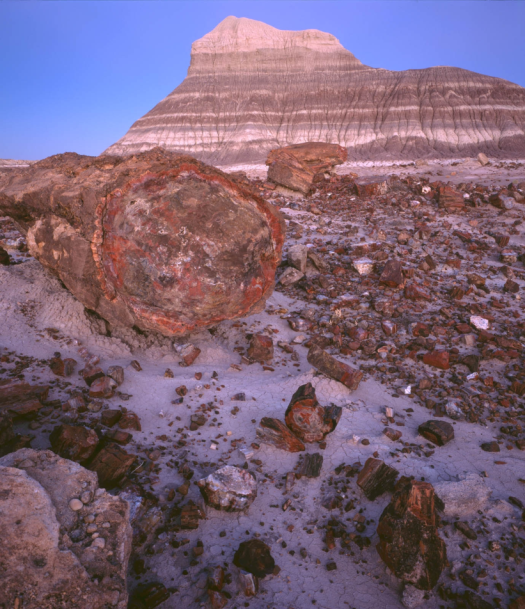 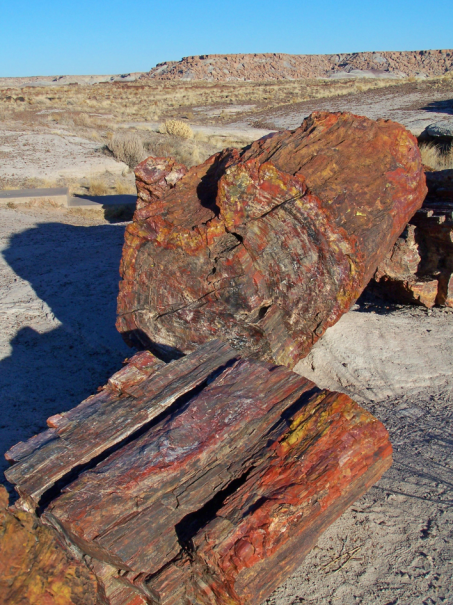 [Speaker Notes: https://www.nps.gov/media/photo/gallery.htm?id=5722133E-155D-4519-3EA5161441B51B2E]
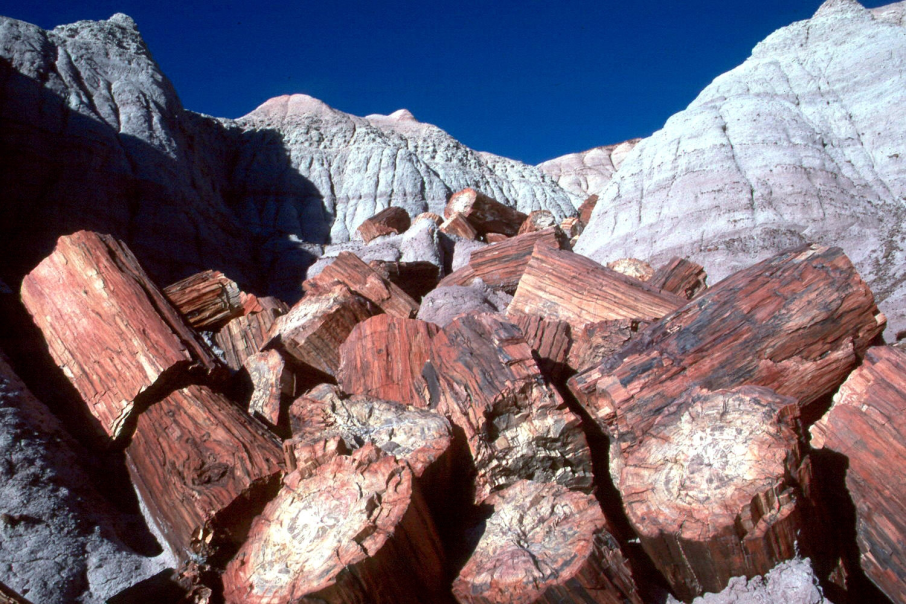 [Speaker Notes: https://www.nps.gov/media/photo/gallery.htm?id=5722133E-155D-4519-3EA5161441B51B2E]
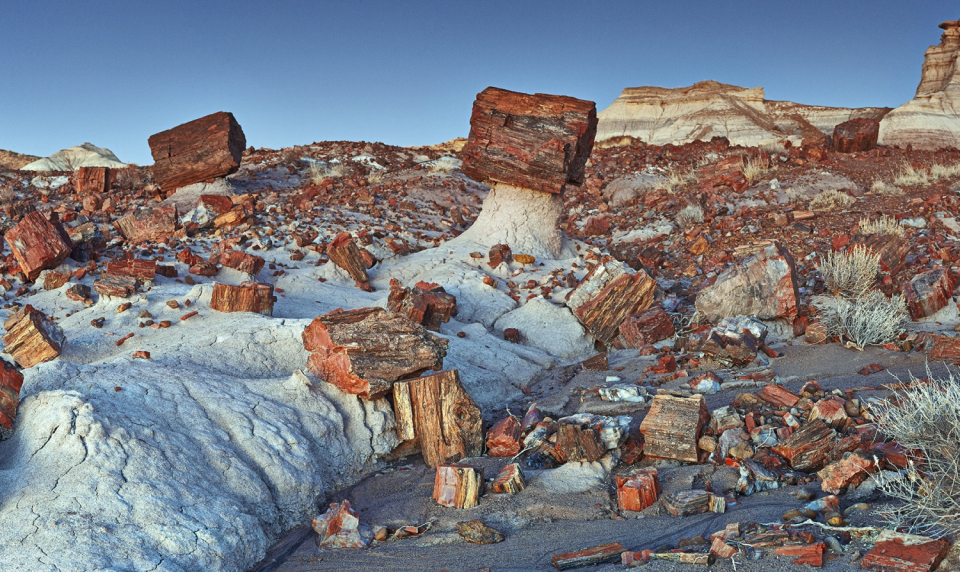 [Speaker Notes: https://www.nps.gov/media/photo/gallery.htm?id=5722133E-155D-4519-3EA5161441B51B2E]
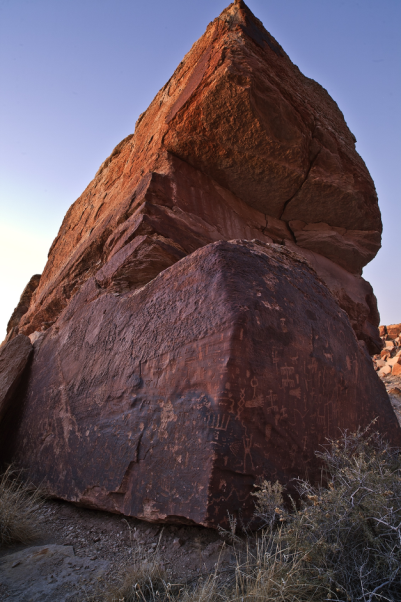 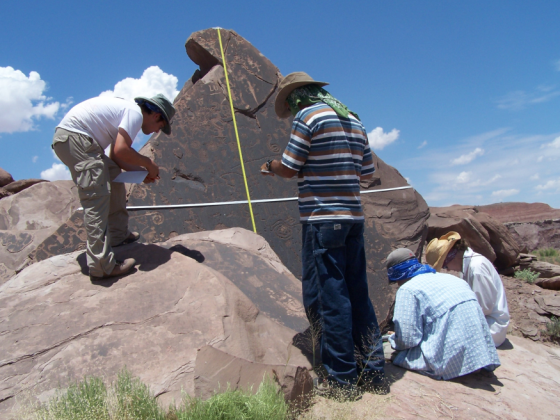 [Speaker Notes: https://www.nps.gov/media/photo/gallery.htm?id=02675736-155D-4519-3E004E99D001DA1C]
Petrified Forest National Park
https://www.nps.gov/pefo/index.htm
Problems
Impacts to resources: Historical/cultural

Depreciative behavior: Theft of petrified wood
Strategies and Practices
Management strategies: Reduce impact of use, increase supply

Management practices: Rules/regulations, information/education, law enforcement, facility development/site design/maintenance
Rules/Regulations, Law Enforcement, and Information/Education
Visitors who take, move, or damage petrified wood face minimum fine of $325

Aggressive information/education program including reminder at entrance gate to not remove petrified wood

Visitor center displays and online info
Facility Development/Site Design/Maintenance
Signs posted ½ mile from each exit alert visitors to check stations ahead

Park rangers have collected many pieces of petrified wood along these stretches of road where visitors have pitched their cache out the window
Video
The Tourist, the Park Ranger, and the Petrified Forest (5:53)

Archeology in the Expansion Lands at Petrified Forest National Park (4:42)
https://www.nps.gov/media/video/view.htm?id=24B3E9AE-155D-451F-67AEC8BFE917E47D
https://www.nps.gov/media/video/view.htm?id=A181A1AF-DE13-6DAA-9FFAE7CA71A83752